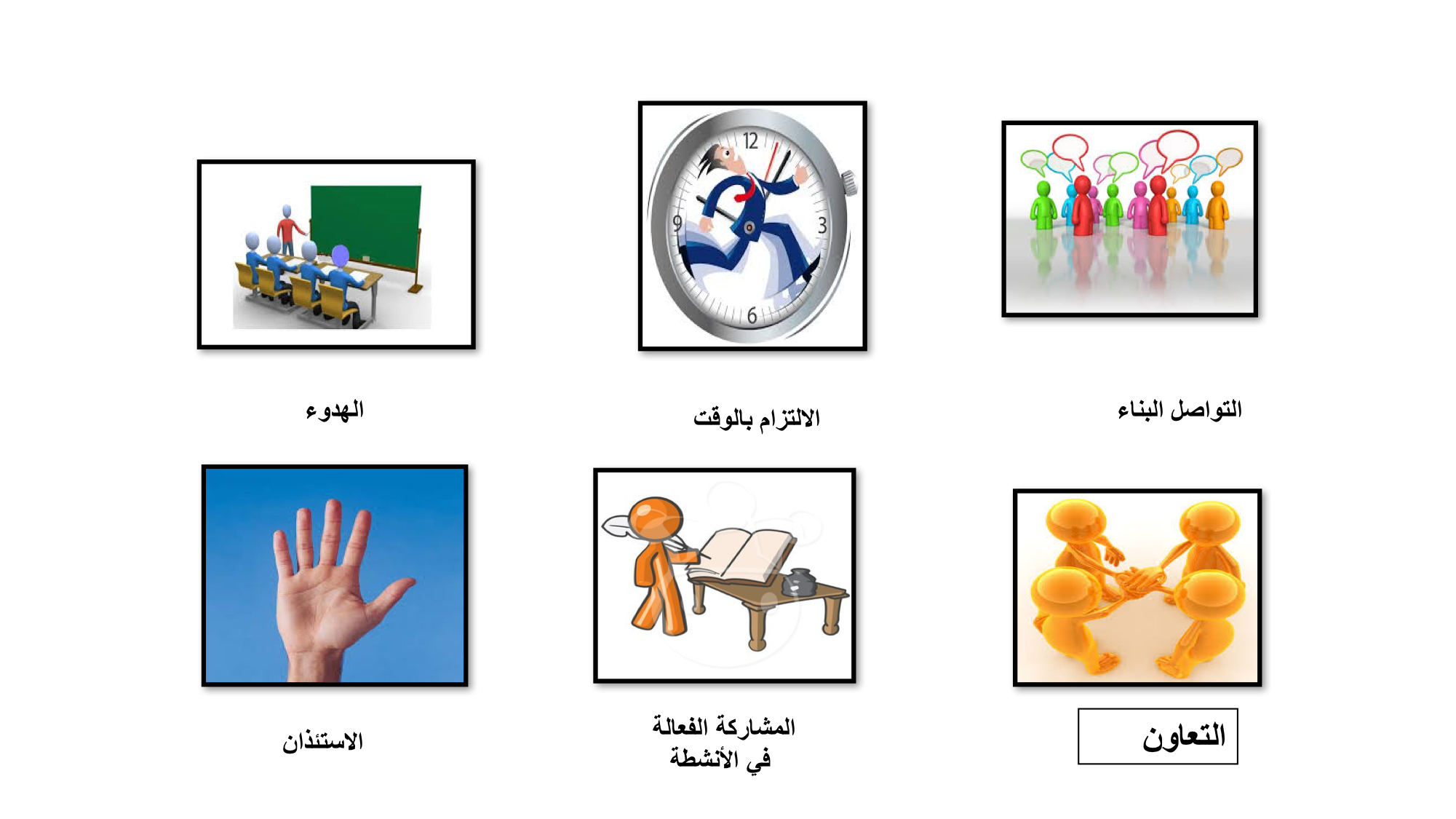 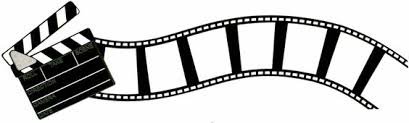 طالبتي المبدعه بالتعاون مع مجموعتك دوني جميع أفكار الدرس السابق باستخدام شريط الذكريات .
عن جابر رضي الله عنه قال: "كنا مع رسول الله "صلى الله عليه وسلم" بذات الرقاع (إحدى غزوات الرسول)، ونزل رسول الله "صلى الله عليه وسلم" تحت شجرة فعلَّق بها سيفه.

فجاء رجل من المشركين، وسيف رسول الله "صلى الله عليه وسلم" معلَّق بالشجرة فأخذه، فقال الأعرابي: تخافني؟ قال رسول الله "صلى الله عليه وسلم": لا، فقال الأعرابي: فمَن يمنعك مني؟ قال رسول الله "صلى الله عليه وسلم": الله، فسقط السيف من يد الأعرابي، فأخذ رسول الله "صلى الله عليه وسلم" السيف فقال للأعرابي: مَن يمنعك مني؟ فقال الأعرابي: كن خير آخذ. فقال "صلى الله عليه وسلم": تشهد أن لا إله إلا الله وأني رسول الله؟ قال: لا، ولكني أُعاهدك ألا أقاتلك، ولا أكون مع قوم يقاتلونك، فخلى رسول الله "صلى الله عليه وسلم" سبيله، فأتى أصحابه فقال: جئتكم من عند خير الناس" [صححه ابن حبان].
مالفائده التي خرجتِ بها طالبتي الذكيه بعد قراءتك للقصه
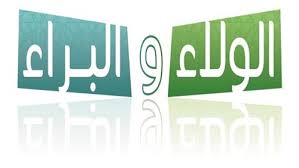 موالاة المؤمنين ومعاداةالكافرين أوثق عرى الإيمان
قال صلى الله عليه وسلم
( أفضل الأعمال الحب في الله والبغض في الله )
الموالاه هي المحبة
وأصل المعاداه البغض
فالموالاه والمعاداه أمران ظاهران ناشئان عن الحبّ
والبغض
إِنَّمَا وَلِيُّكُمُ اللَّهُ وَرَسُولُهُ وَالَّذِينَ آمَنُوا الَّذِينَ يُقِيمُونَ الصَّلَاةَ وَيُؤْتُونَ الزَّكَاةَ وَهُمْ رَاكِعُونَ
لمن تكون الموالاه كما دلت الآيه السابقه
مُّحَمَّدٌ رَّسُولُ اللَّهِ ۚ وَالَّذِينَ مَعَهُ أَشِدَّاءُ عَلَى الْكُفَّارِ رُحَمَاءُ بَيْنَهُمْ ۖ
بما أثنى الله تعالى على صحابة الرسول صلى الله عليه وسلم في الآيه
من خلال استراتيجية العصف الذهني عددي أسباب موالاة الكفار
الأسباب
موالاة الكفار
لها صور متعدده فمنها
معاصي
كفر أكبر
من أمثلة موالاة الكفار وهي كفر أكبر
مظاهرة الكفار على المسلمين
التشبه بالكفار
التشبه بالكفار
( من تشبه بقومٍ فهو منهم  )
التشبه بالكفار أنواع
من صور التشبه
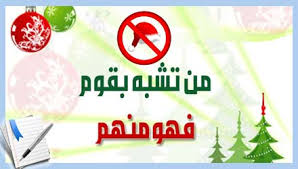 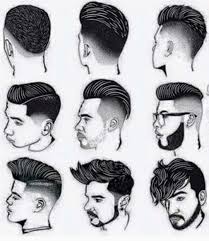 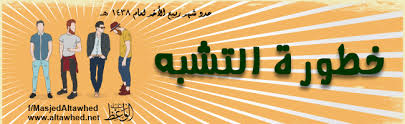 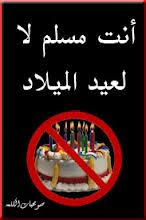 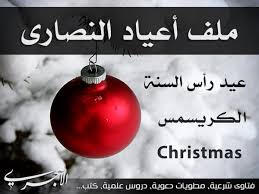 أستنتجي من الآيات والأحاديث أحكام التشبه بالكفار
وَقَوْلِهِمْ إِنَّا قَتَلْنَا الْمَسِيحَ عِيسَى ابْنَ مَرْيَمَ رَسُولَ اللَّهِ وَمَا قَتَلُوهُ وَمَا صَلَبُوهُ وَلَٰكِن شُبِّهَ لَهُمْۚ
وَقَرْنَ فِي بُيُوتِكُنَّ وَلَا تَبَرَّجْنَ تَبَرُّجَ الْجَاهِلِيَّةِ الْأُولَىٰ ۖ
أَرْبَعٌ في أُمَّتي مِن أمْرِ الجاهِلِيَّةِ، لا يَتْرُكُونَهُنَّ: الفَخْرُ في الأحْسابِ، والطَّعْنُ في الأنْسابِ، والاسْتِسْقاءُ بالنُّجُومِ، والنِّياحَةُ
وَالَّذِينَ لَا يَشْهَدُونَ الزُّورَ
((ألا وإنَّ من كان قبلكم كانوا يتخذون قبور أنبيائهم وصالحيهم مساجد، ألا فلا تتخذوا القبور مساجد إني أنهاكم عن ذلك))
أستنتجي من الآيات والأحاديث أحكام التشبه بالكفار
وَقَوْلِهِمْ إِنَّا قَتَلْنَا الْمَسِيحَ عِيسَى ابْنَ مَرْيَمَ رَسُولَ اللَّهِ وَمَا قَتَلُوهُ وَمَا صَلَبُوهُ وَلَٰكِن شُبِّهَ لَهُمْۚ
كفر أكبر
محرم
وَقَرْنَ فِي بُيُوتِكُنَّ وَلَا تَبَرَّجْنَ تَبَرُّجَ الْجَاهِلِيَّةِ الْأُولَىٰ ۖ
أَرْبَعٌ في أُمَّتي مِن أمْرِ الجاهِلِيَّةِ، لا يَتْرُكُونَهُنَّ: الفَخْرُ في الأحْسابِ، والطَّعْنُ في الأنْسابِ، والاسْتِسْقاءُ بالنُّجُومِ، والنِّياحَةُ
بدعه
وَالَّذِينَ لَا يَشْهَدُونَ الزُّورَ
((ألا وإنَّ من كان قبلكم كانوا يتخذون قبور أنبيائهم وصالحيهم مساجد، ألا فلا تتخذوا القبور مساجد إني أنهاكم عن ذلك))
شرك
من أمثلة موالاة الكفار وهي كفر أكبر
مظاهرة الكفار على المسلمين
وَمَن يَتَوَلَّهُم مِّنكُمْ فَإِنَّهُ مِنْهُمْ ۗ إِنَّ اللَّهَ لَا يَهْدِي الْقَوْمَ الظَّالِمِينَ
أَلَمْ تَرَ إِلَى الَّذِينَ نَافَقُوا يَقُولُونَ لِإِخْوَانِهِمُ الَّذِينَ كَفَرُوا مِنْ أَهْلِ الْكِتَابِ لَئِنْ أُخْرِجْتُمْ لَنَخْرُجَنَّ مَعَكُمْ وَلَا نُطِيعُ فِيكُمْ أَحَدًا أَبَدًا وَإِن قُوتِلْتُمْ لَنَنصُرَنَّكُمْ وَاللَّهُ يَشْهَدُ إِنَّهُمْ لَكَاذِبُونَ
نشاط
بالتعاون مع زميلاتك ، كيف تكون معاملة الكفار لو كان من 
الجيران
أو زميله في العمل
أو يسير في الطريق 
أو بائعا في متجر
مسترشده في تعاملاته بهدي الرسول صلى الله عليه وسلم ؟
3- الخلط بين ولاء الكفار الممنوع، وبين البر والإحسان والصلة والإقساط المشروع، فمن الناس من والى الكفار لظنه أن ذلك داخل في البر والإحسان المأمور به، ومن الناس من ترك البر والإحسان للكفار لظنه أن ذلك من  الموالاة المحرمة، و الحق أن البر و الإحسان لا يستلزم المحبة والمودة والولاء، كما أن البغض والكراهية لا يستلزم عدم البر والإحسان والإقساط و قد ذكر الله تعالى في كتابه البر بالكفار غير المحاربين.
و قد عاد النبي    غلاما يهودياً              ودعاه إلى الإسلام فأسلم، وأذن لأسماءبنت أبي بكر رضي الله عنهما بصلة أمها المشركة لتتألفها، وأرسل عمر بن الخطاب،  إلى أخ له هدية قبل أن يسلم، فالبر والإحسان والمعاملة الطيبة والصلة للكفار غيرالمحاربين وللأبوين وسائر الأقارب الكافرين ليس من الولاء الممنوع لأن ذلك لا يستلزم ما نهي عنه من المحبة الإيمانية والمودة القلبية.
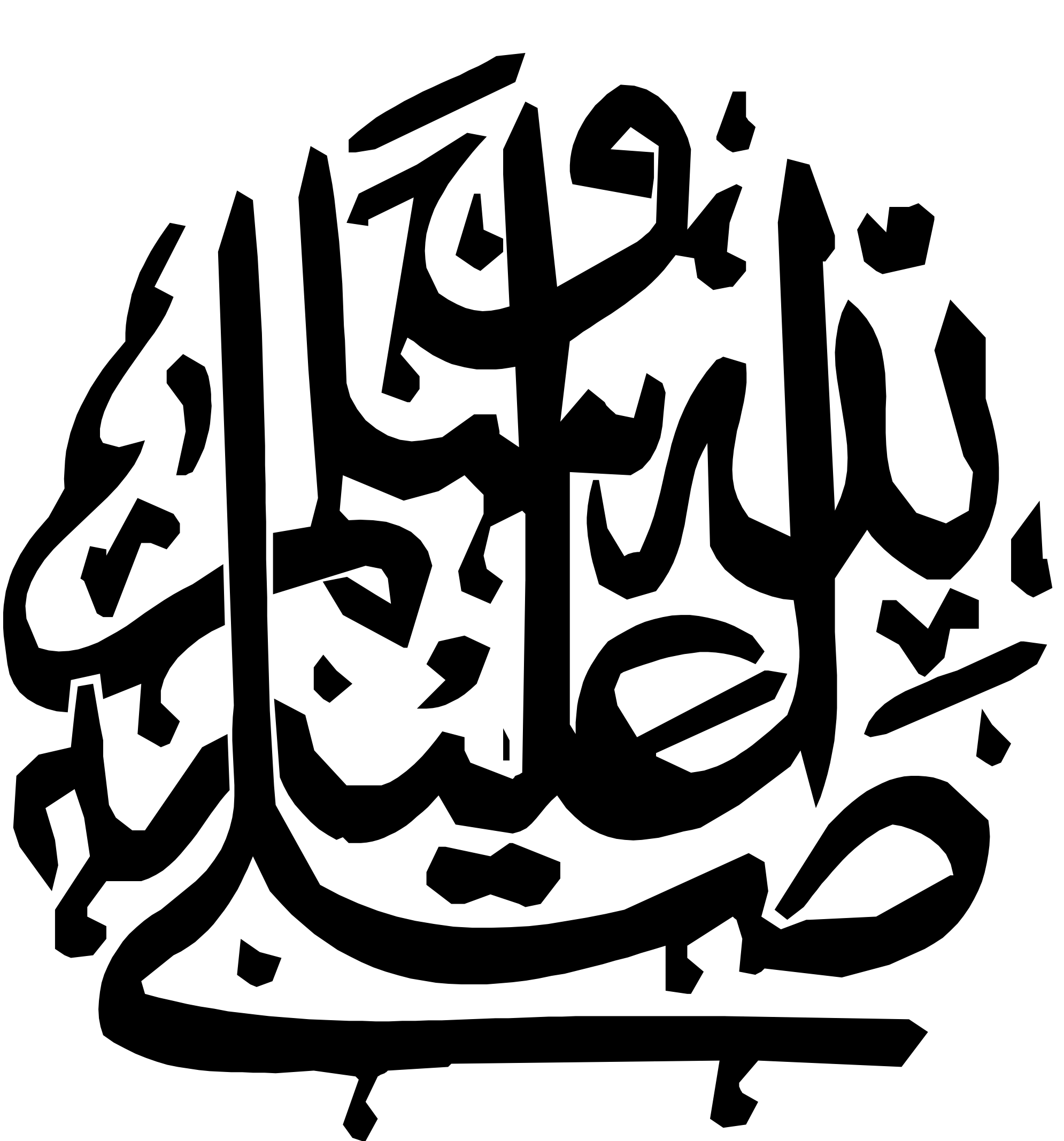 أمثله على تعامل الرسول 
 مع غير المسلمين
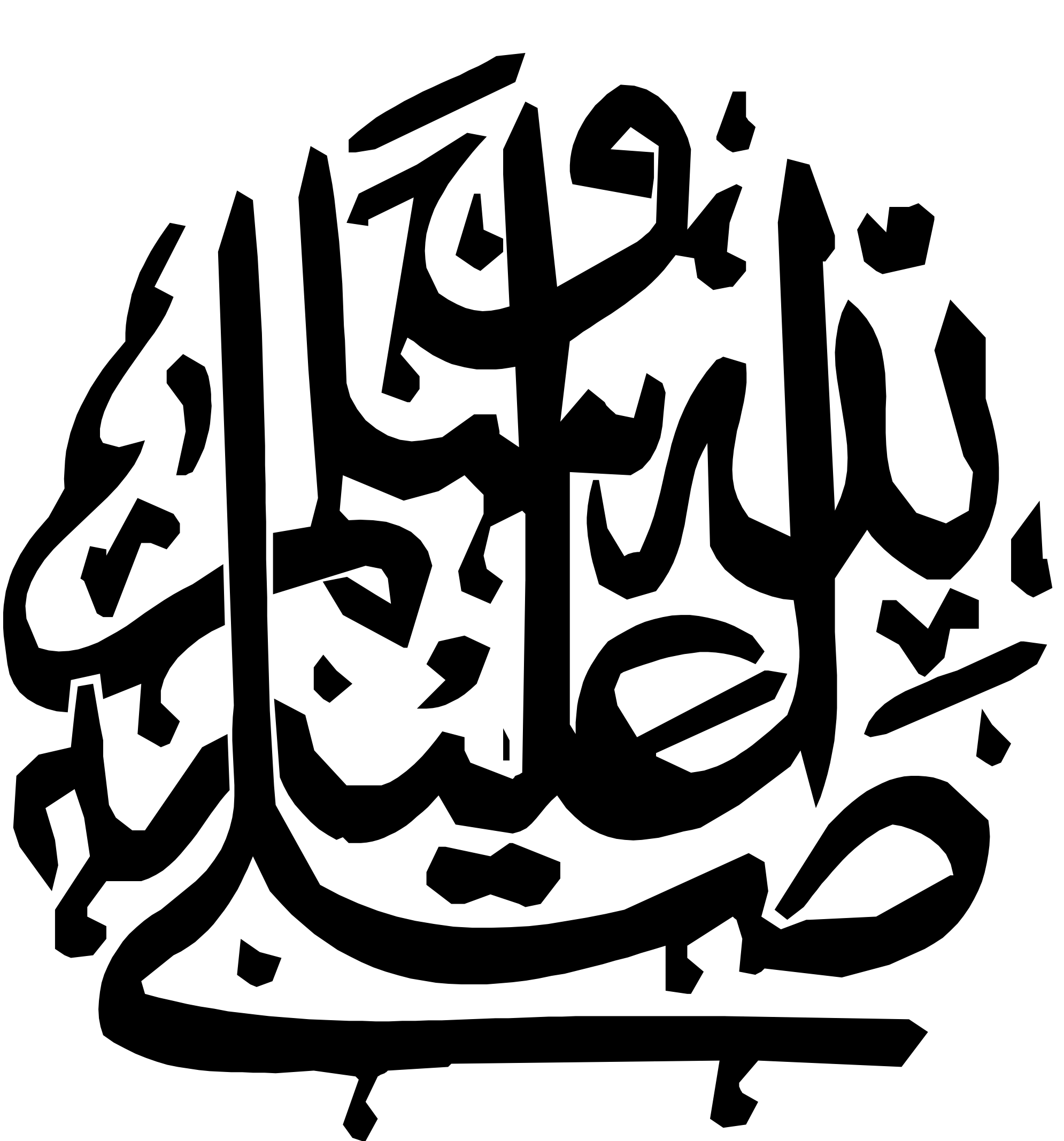 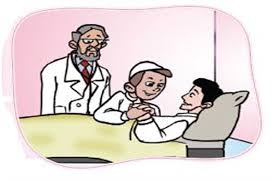 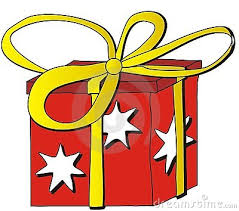 قارني الاعجاب بالغرب ، والاعجاب بصناعتهم ومنتجاتهم
فن
طالبتي المبدعه بالرجوع الى الكتاب واستخدام و استراتيجية التلخيص 
لخصي أنواع التعامل بالكفار
……………
…………….
……………
…………….
هم………………………………………..
هم………………………………………..
هم………………………………………..
هم………………………………………..
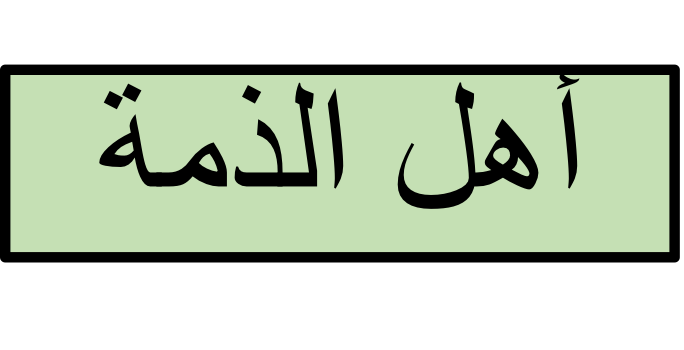 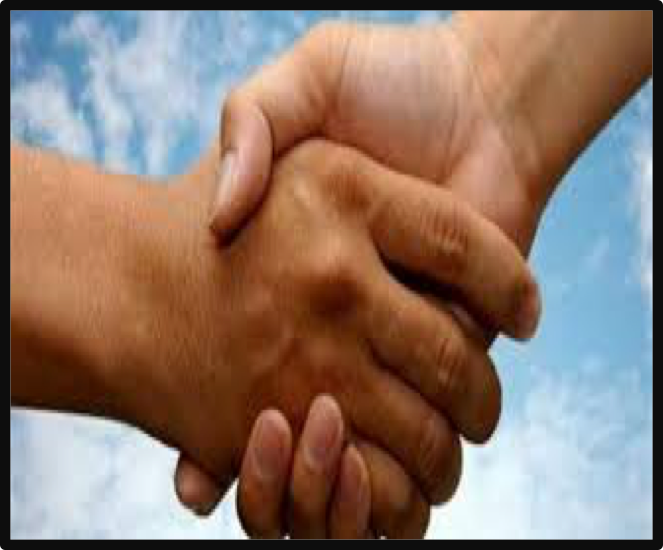 أهل الذمه هم اليهود والنصارى وهم الذين يقيمون في بلاد المسلمين .
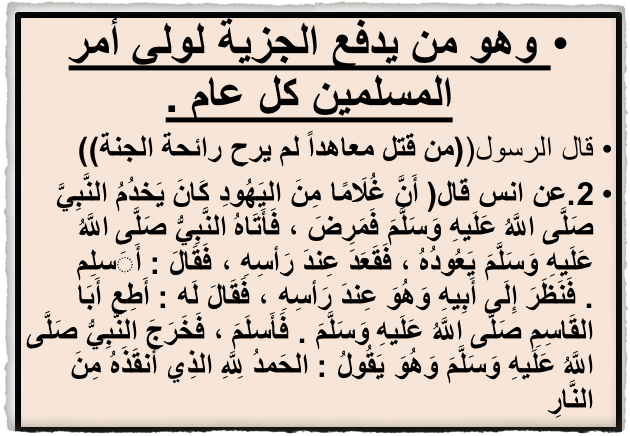 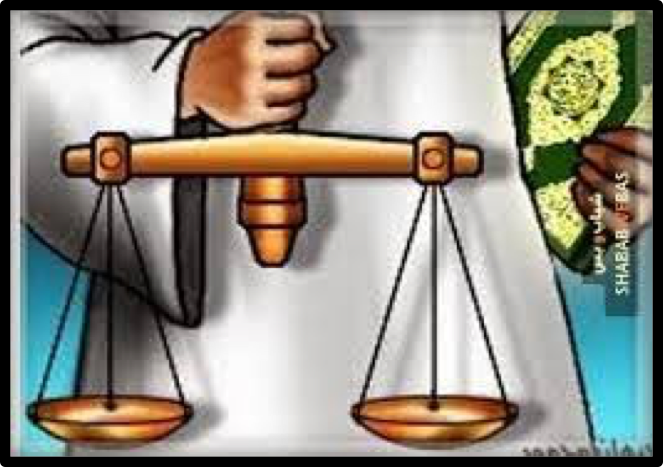 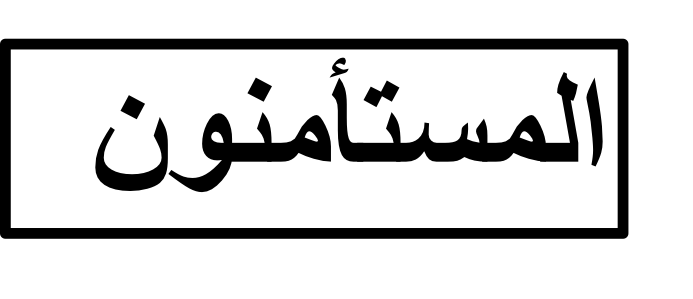 المستأمنون هم الذين يأتون إلى بلاد المسلمين للعمل أو التجاره وكسفراء البلاد .
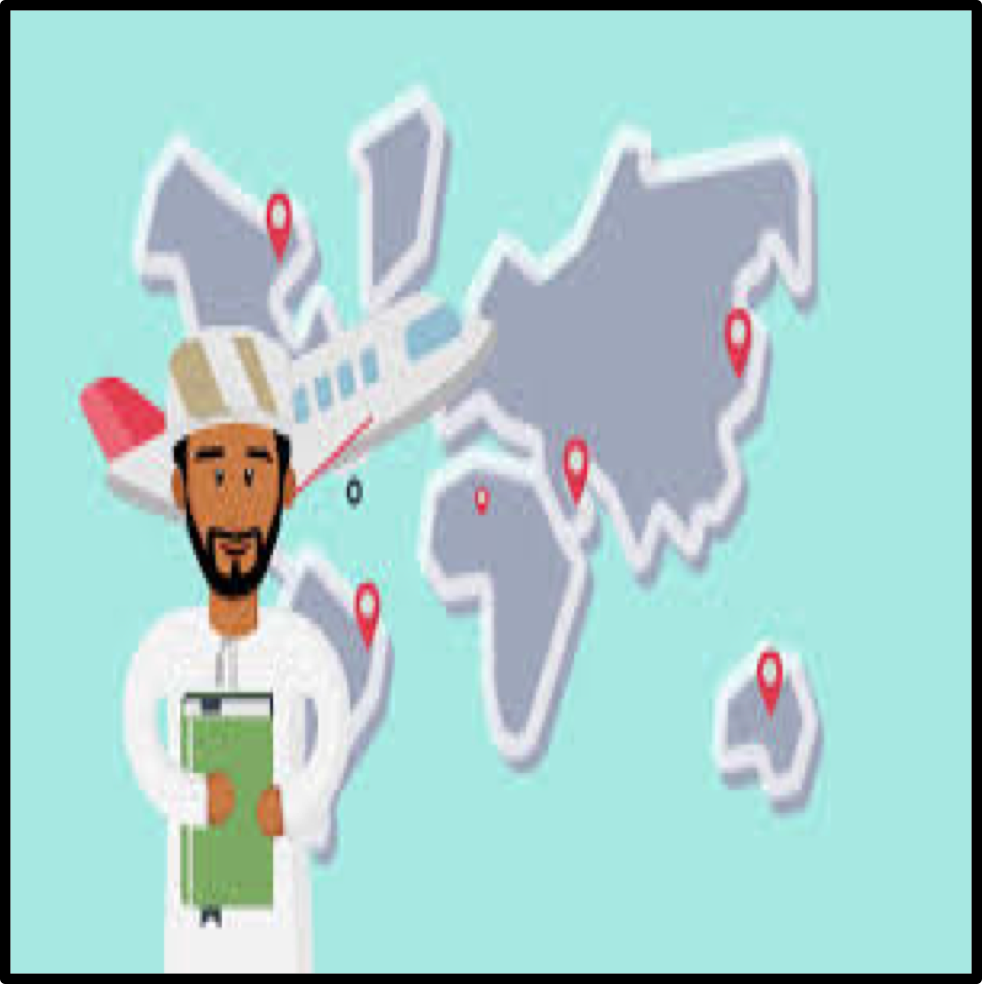 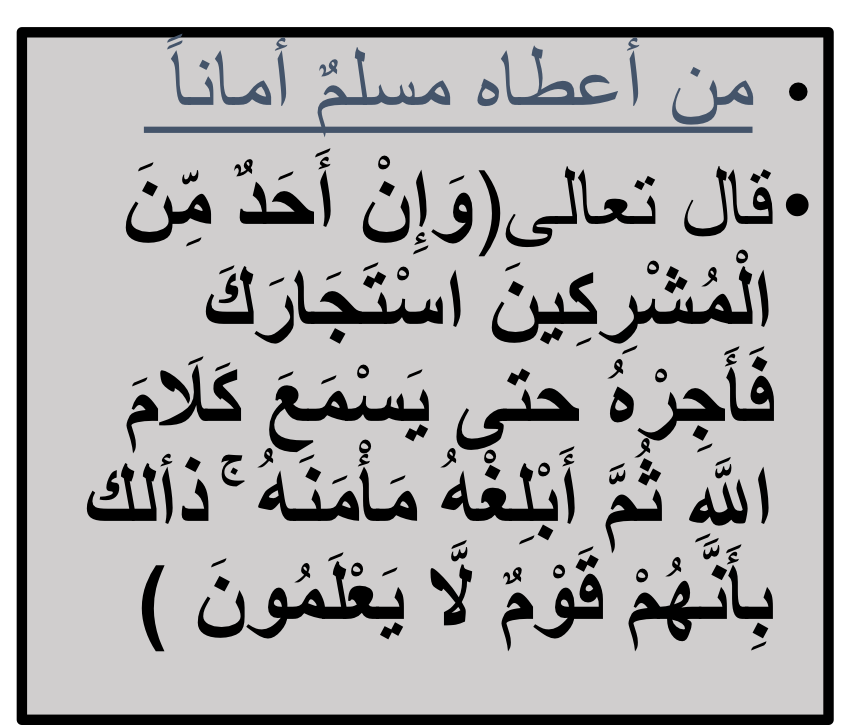 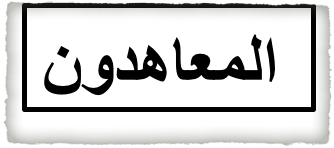 المعاهدون الذين بينهم وبين المسلمين عهد على ترك القتال
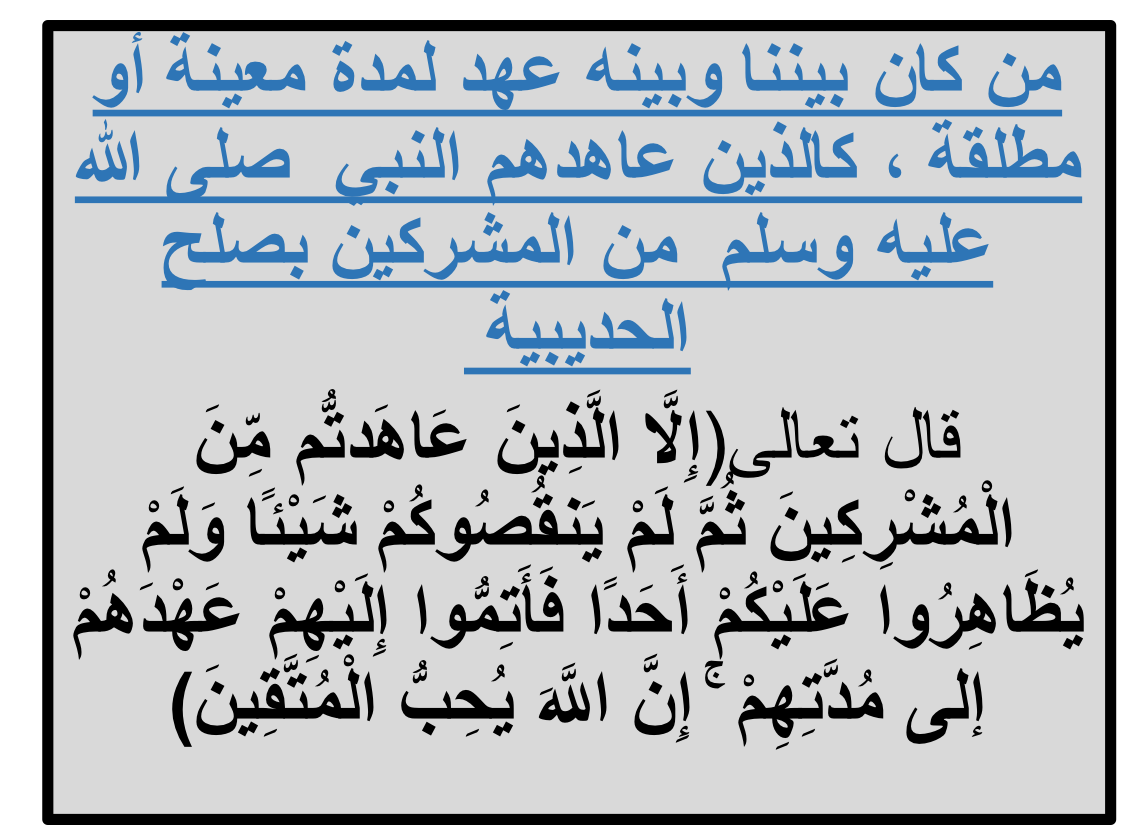 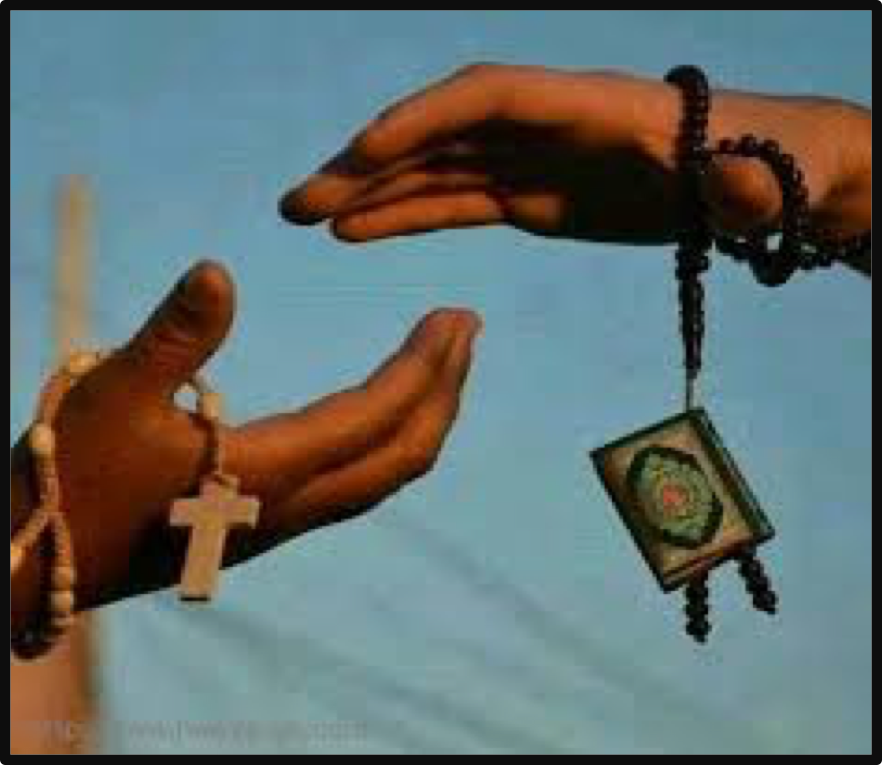 المحاربون : هؤلاء الذين أمر الله بقتالهم حتى يسلموا أو يعطوا الجزيه.
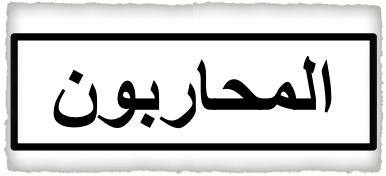 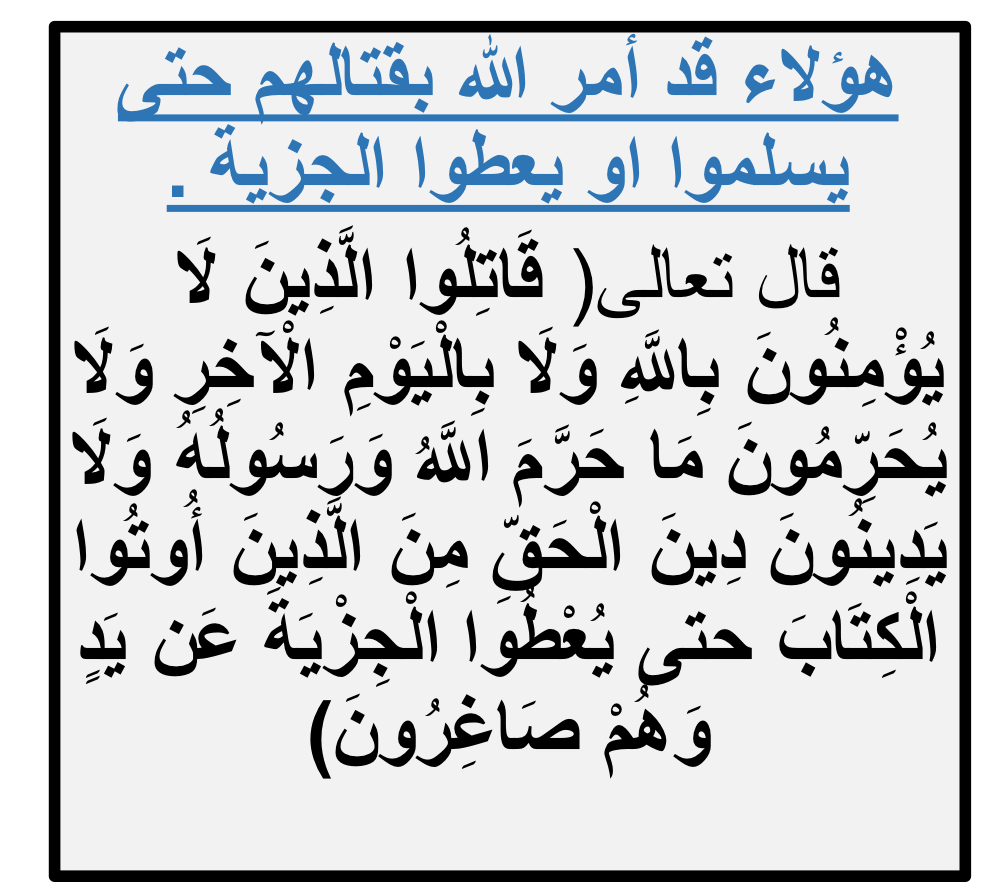 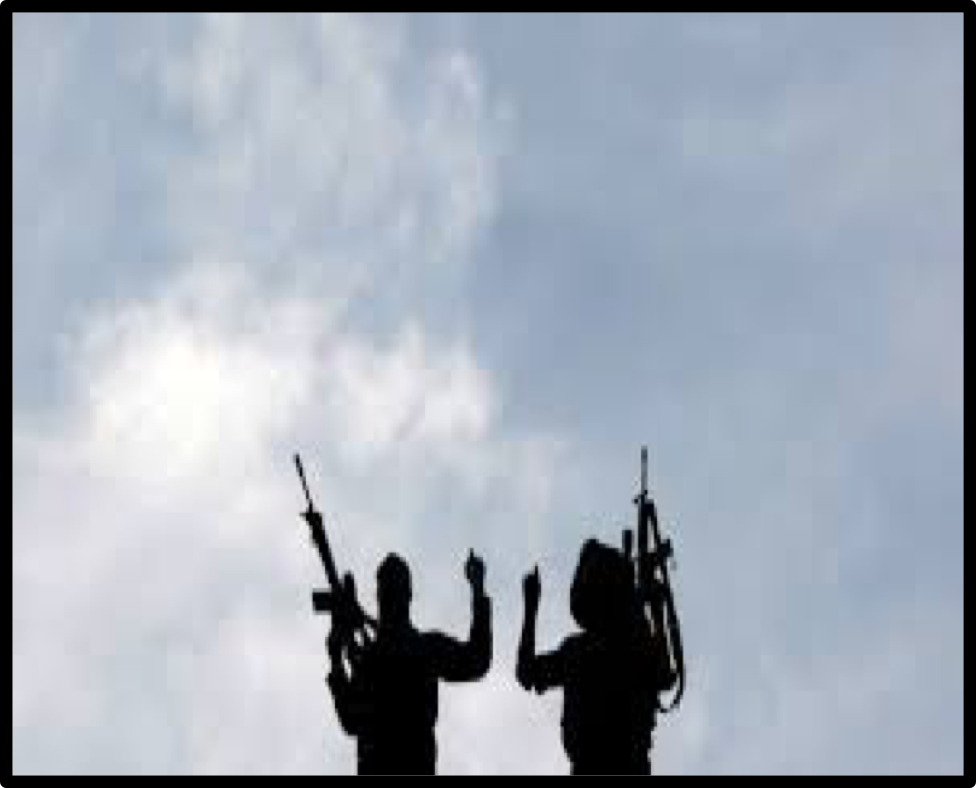 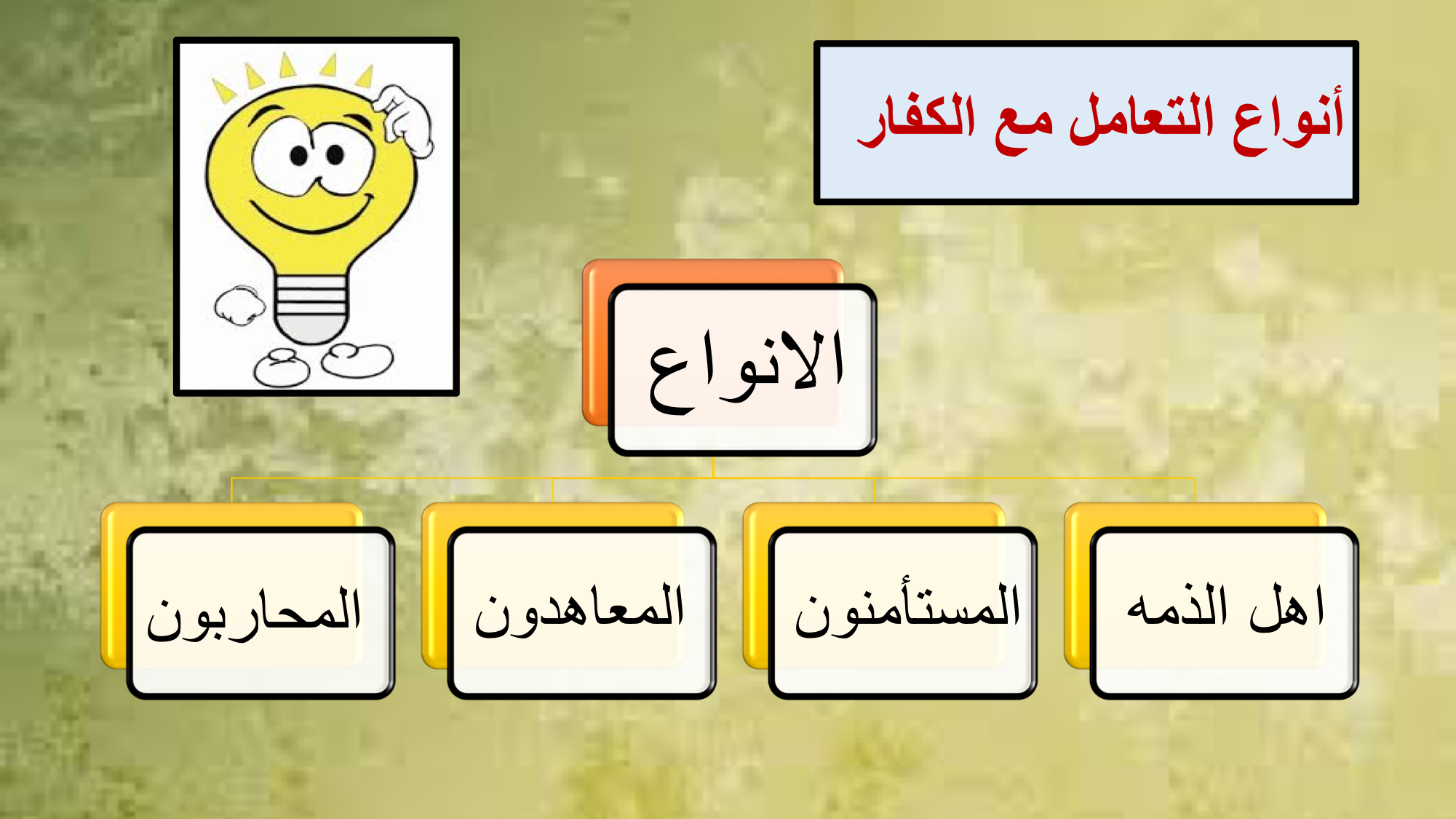 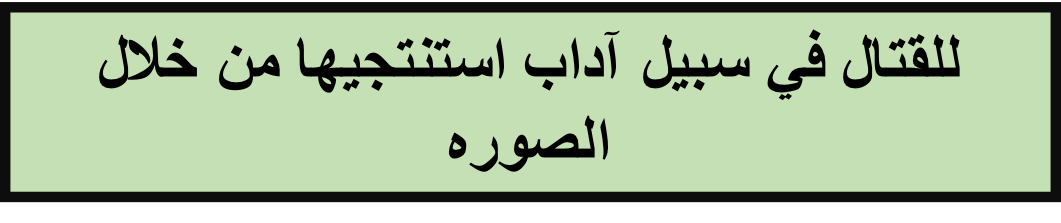 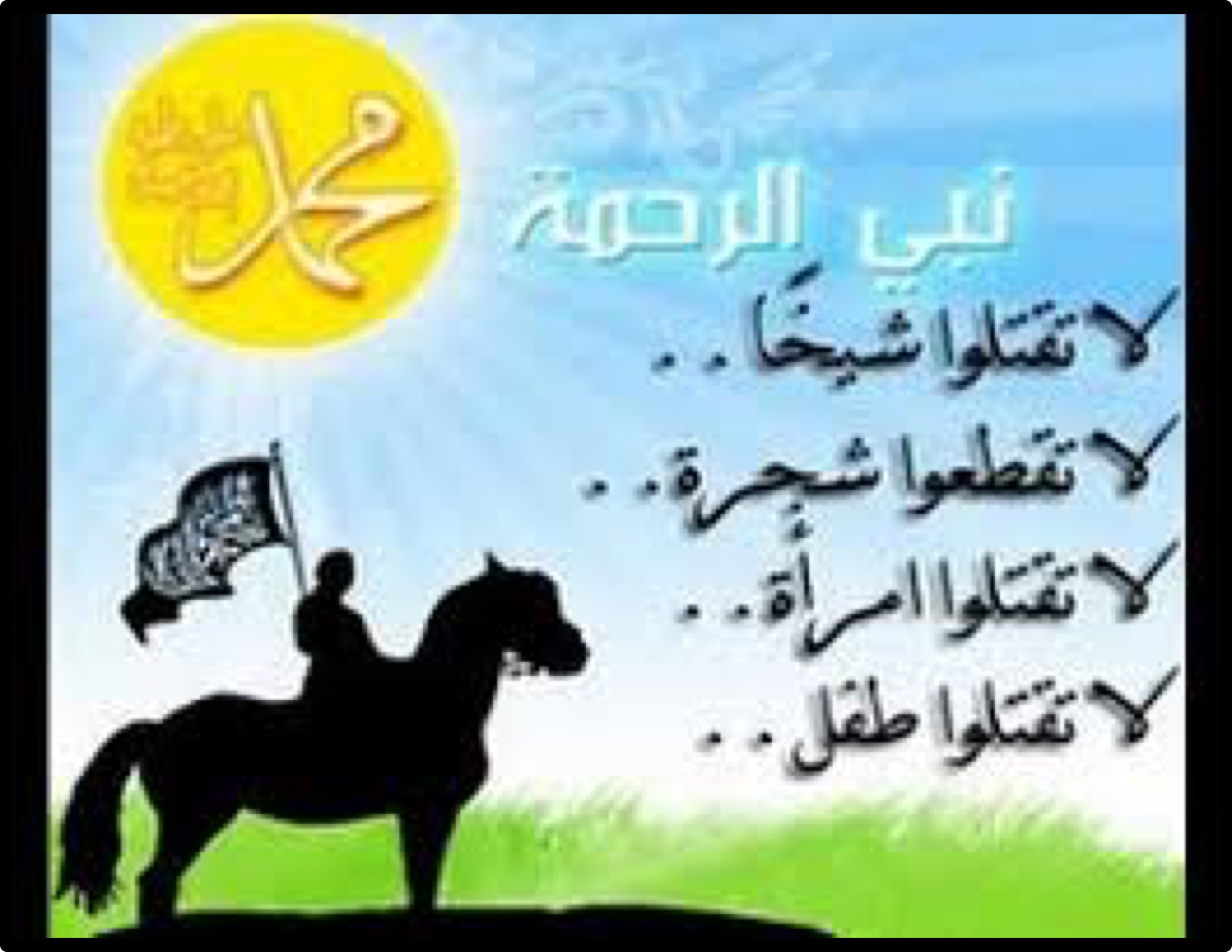 من طالب الى معلم
من طالب الى مجموعه معلم الى مجمو
٢
من طالب الى طالب
طالبتي الرائعه ابدعي في صياغة سؤال عن الدرس ثم قدميه الى ……
٥
من معلم الى مجموعه
٣
من معلم الى طالب
٤
من مجموعه الى طالب
تم إفتتاح مركز الملك عبدالله رحمه الله للحوار بين الأديان
والمملكه العربيه السعوديه حريصه كل الحرص على سلامة من يدخل أراضيها سواء كان مسلم أم غير مسلم
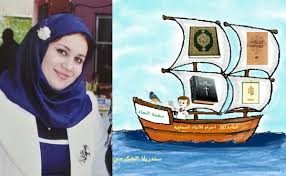